ABC’s of Nature
By: Sherri the Outdoor Adventurer
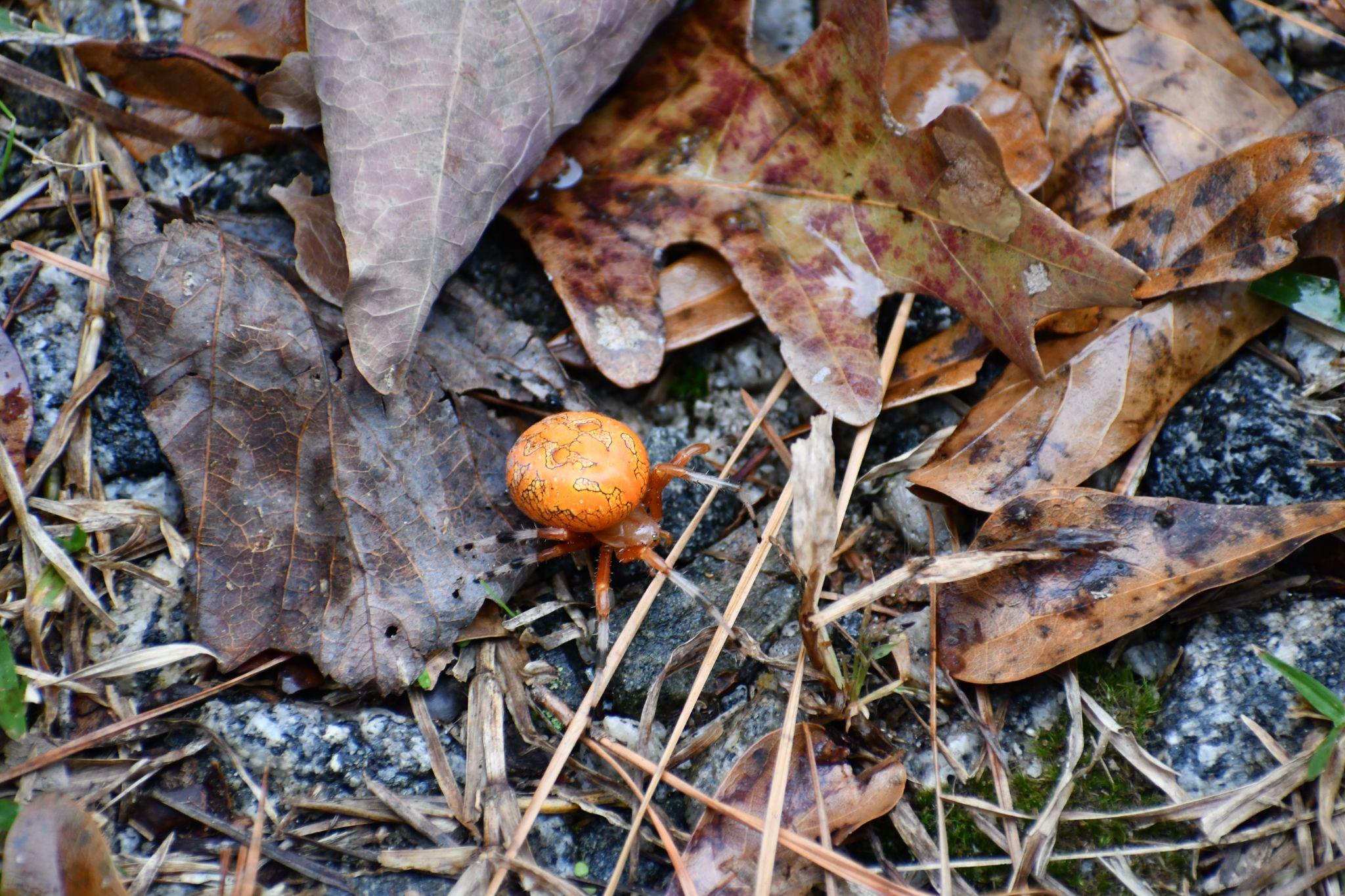 Arachnid
A
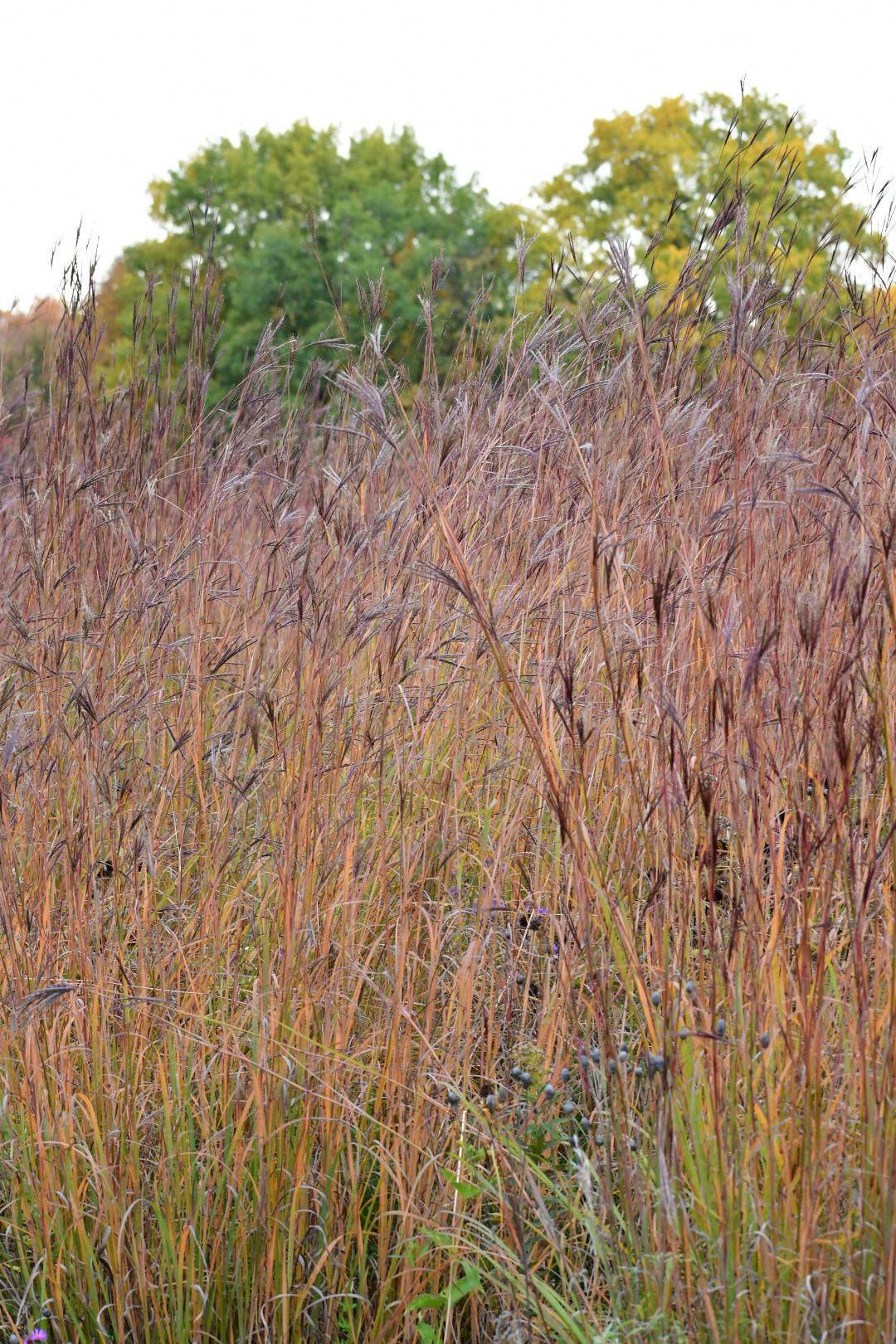 Big Bluestem
B
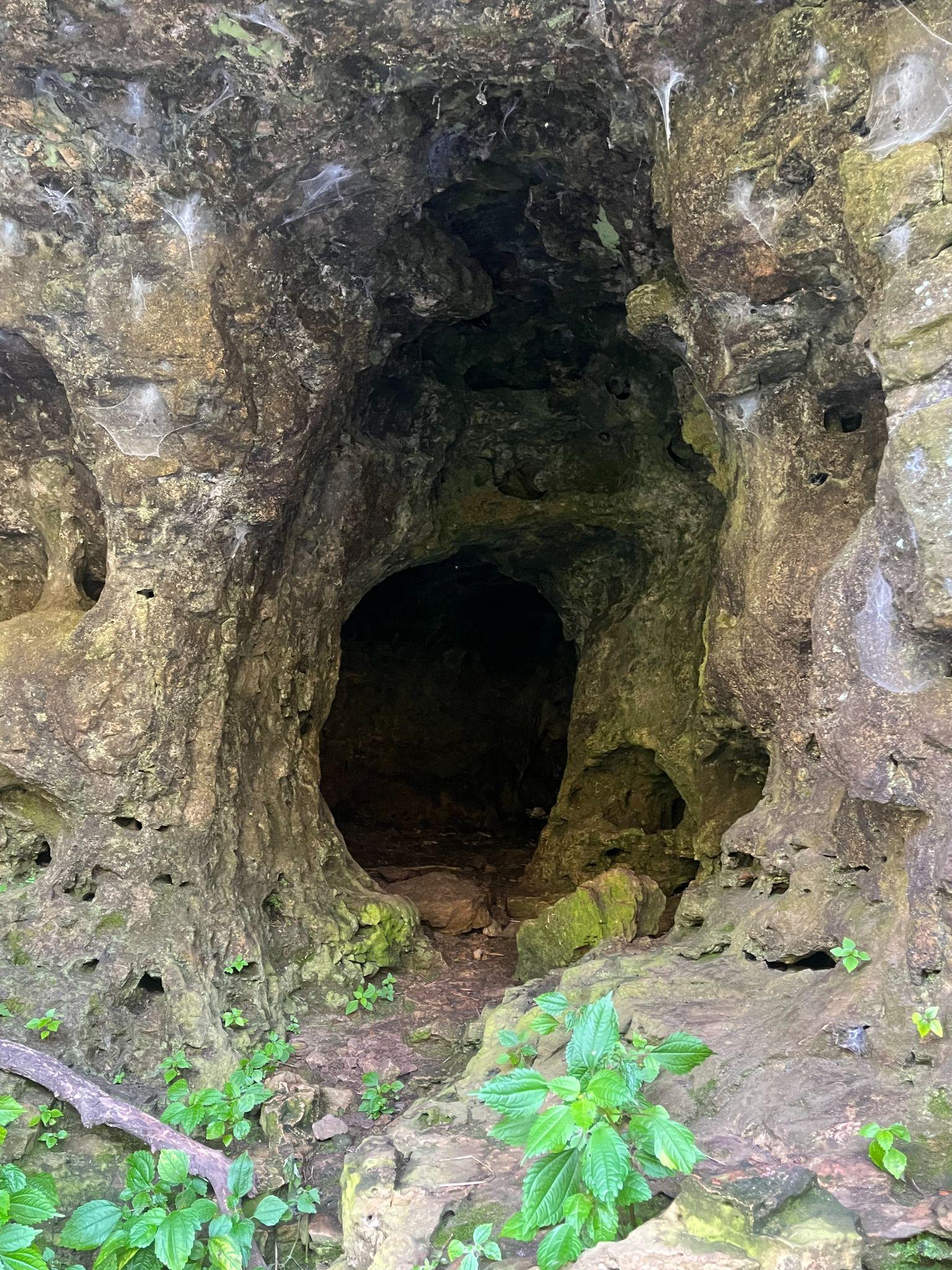 C
Cave
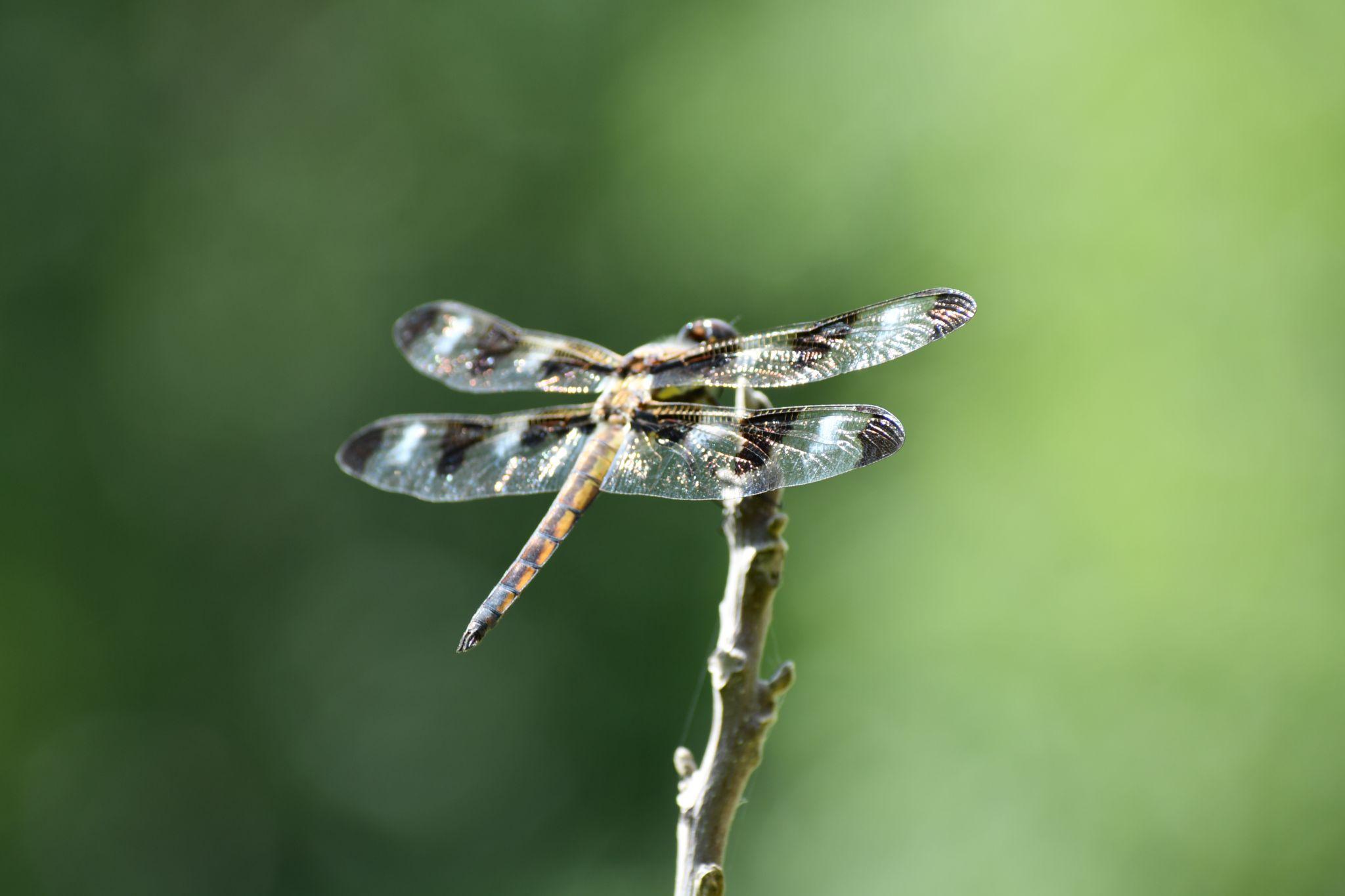 D
Dragonfly
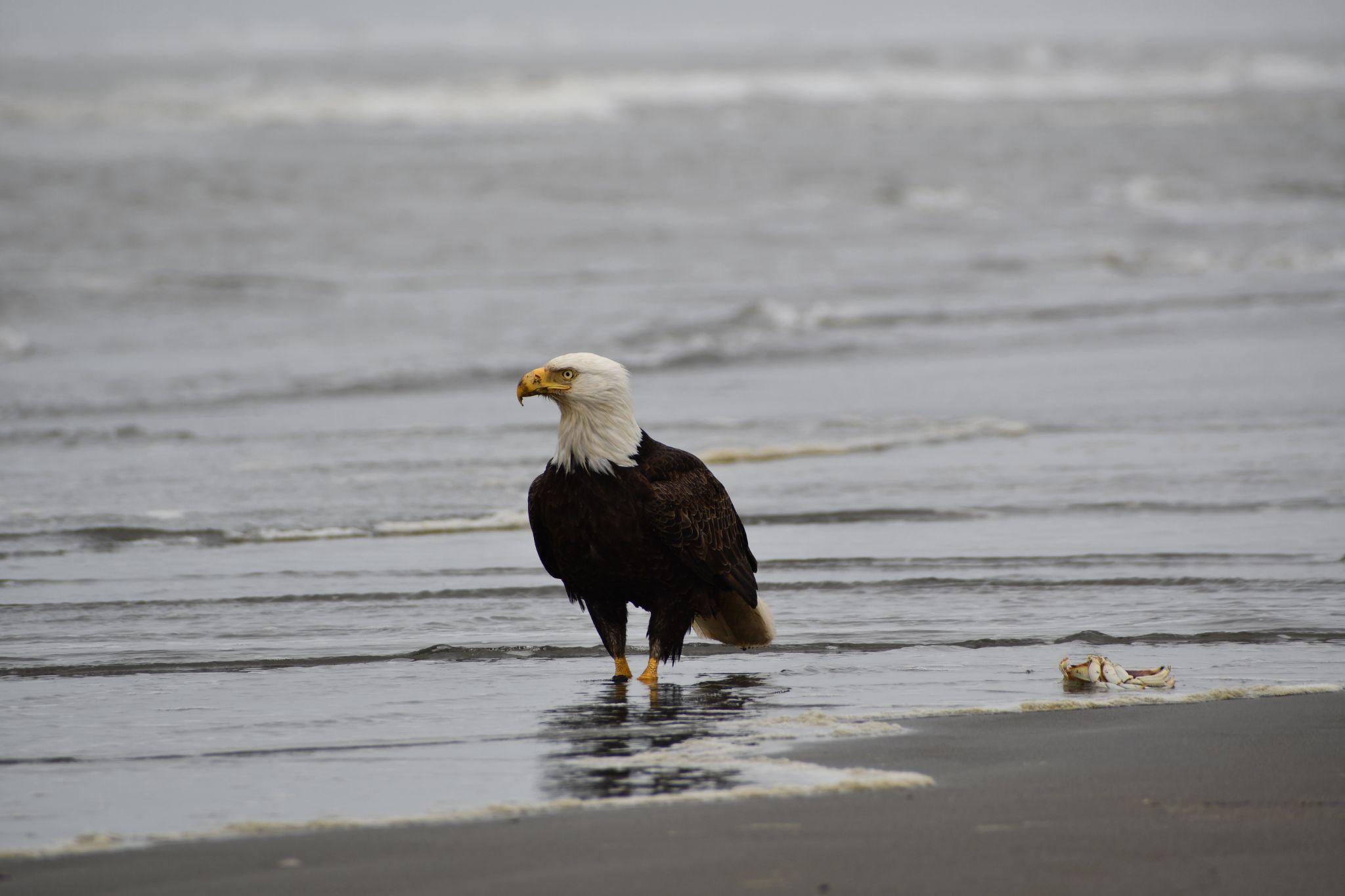 E
Eagle
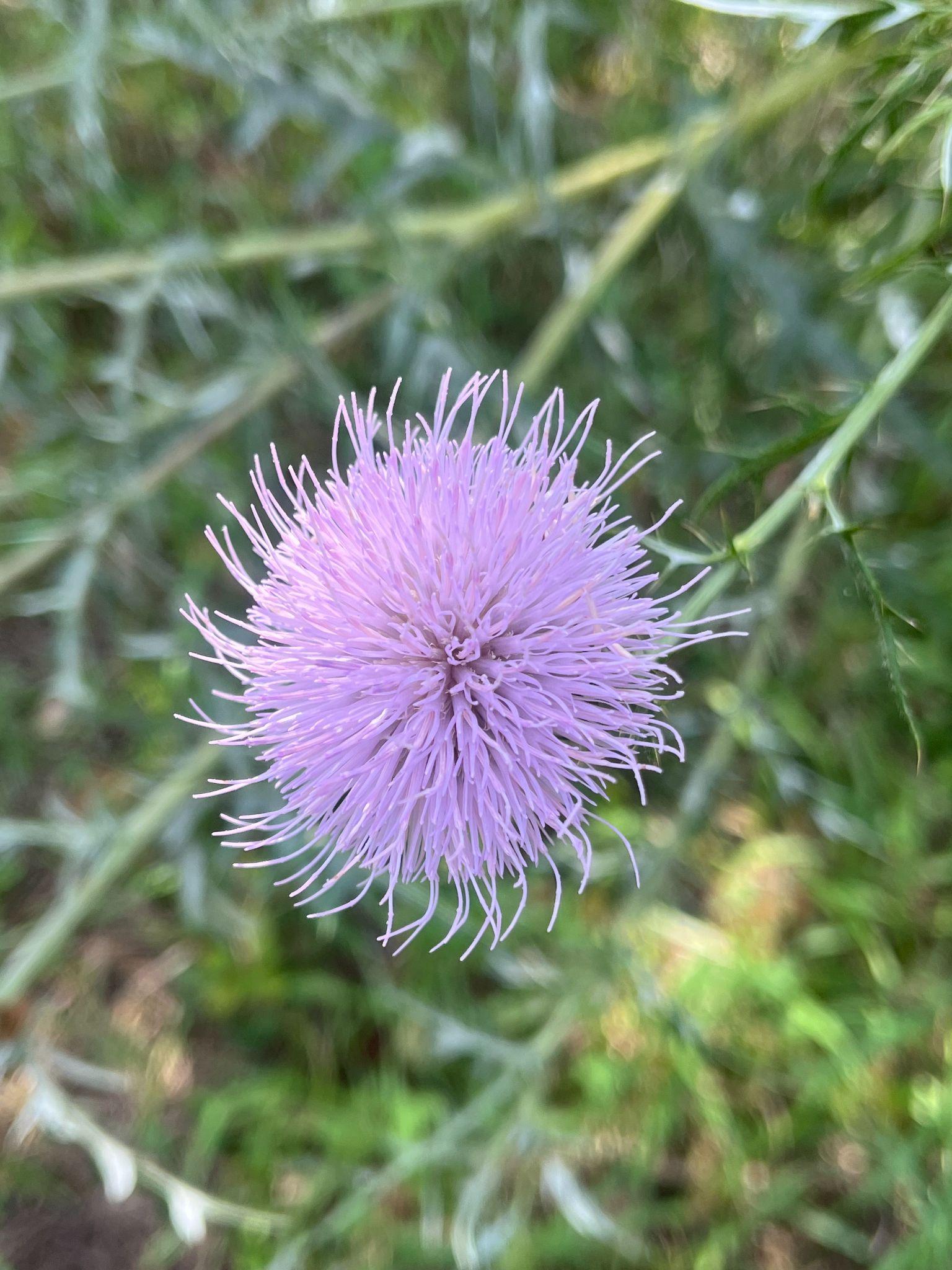 F
Flower
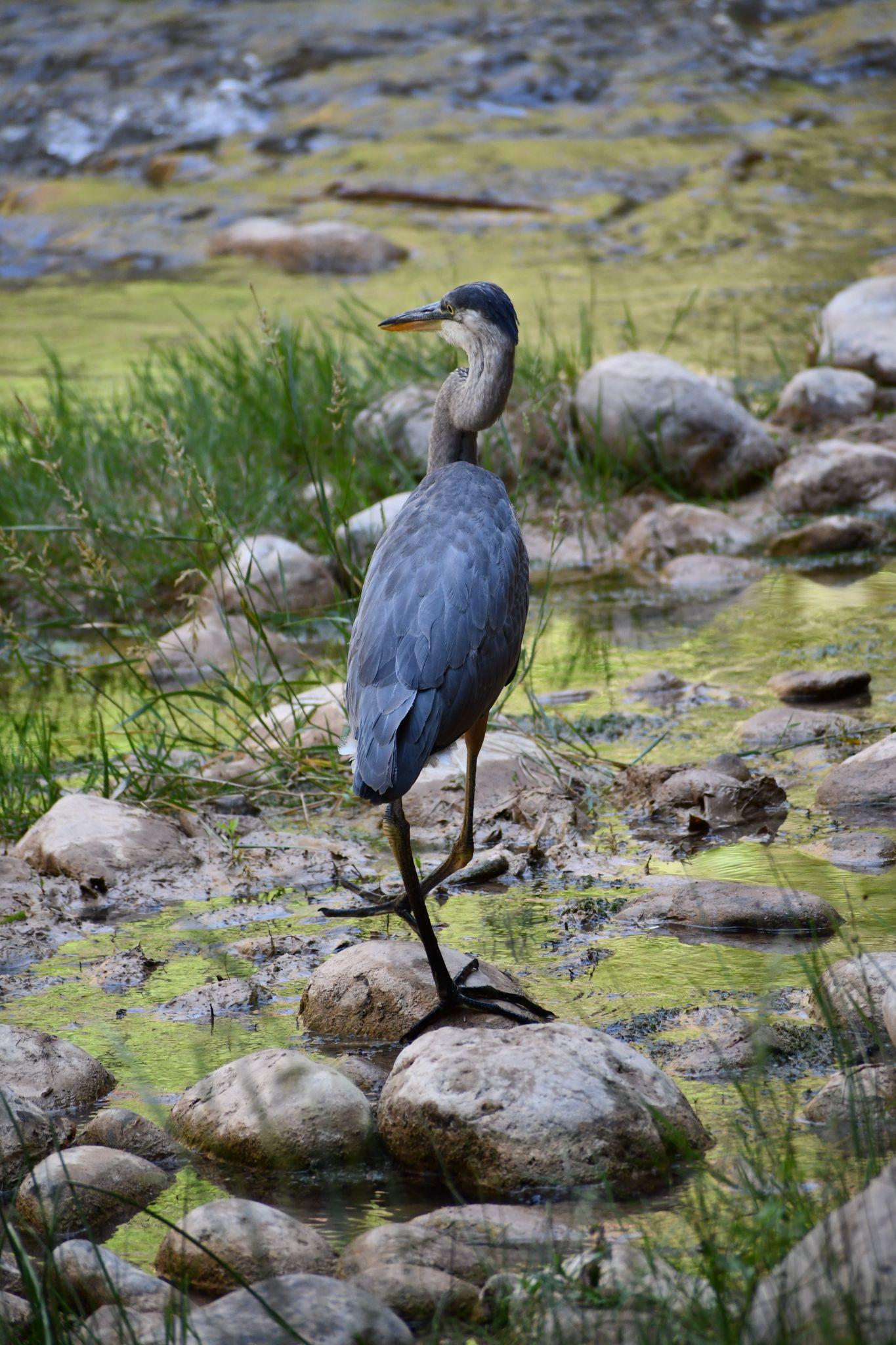 G
Great Blue Heron
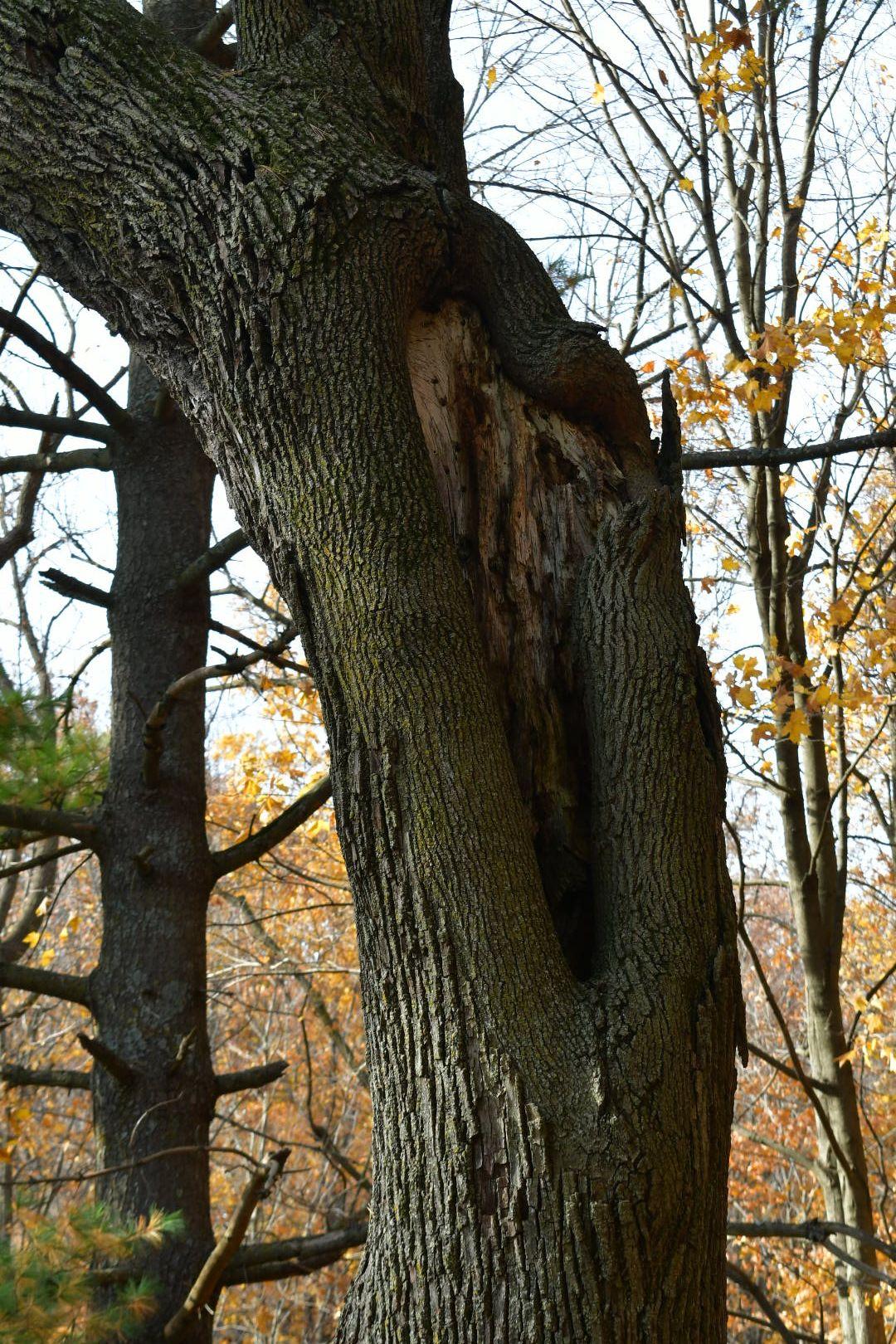 H
Hole
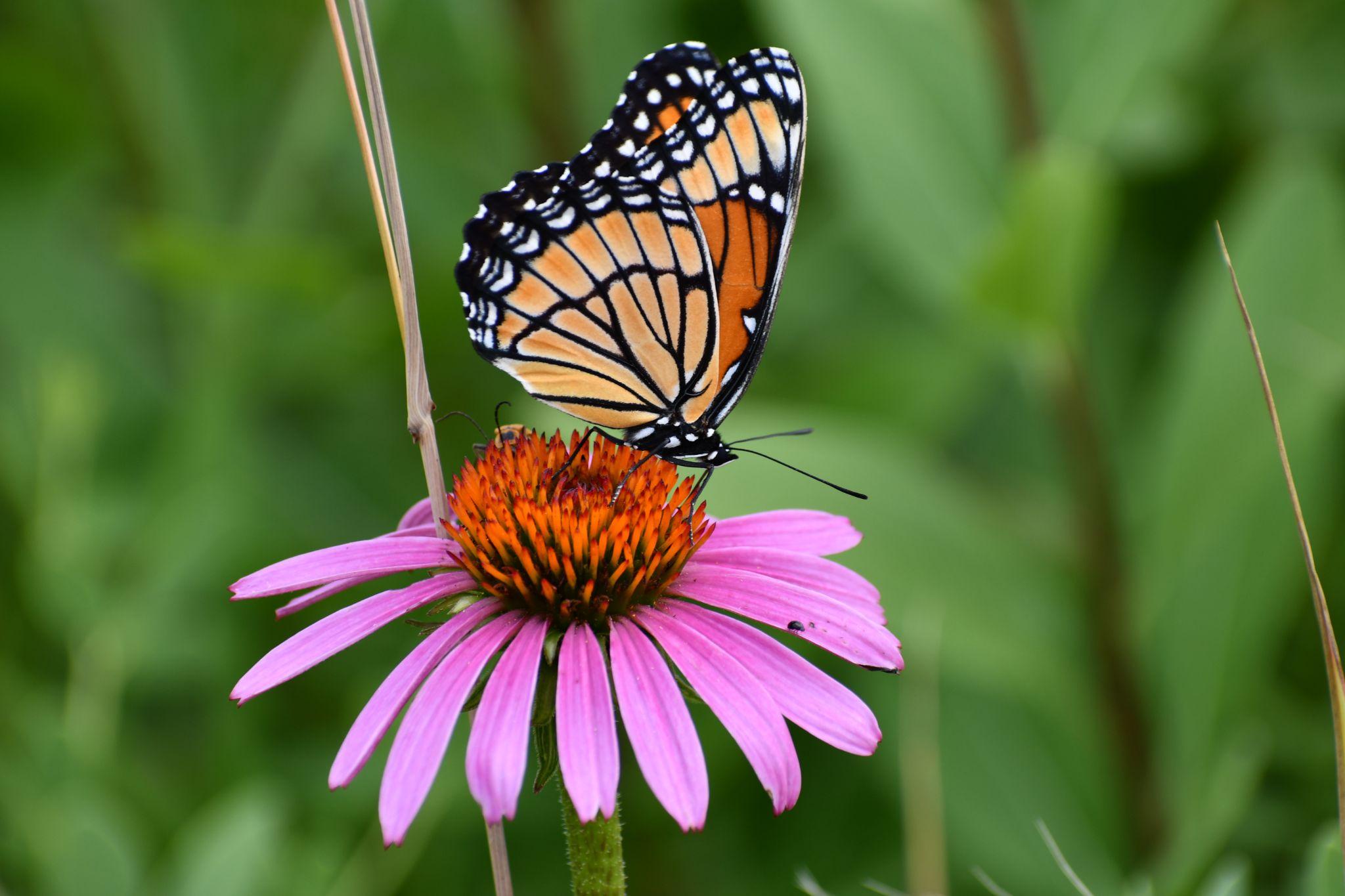 I
Insect
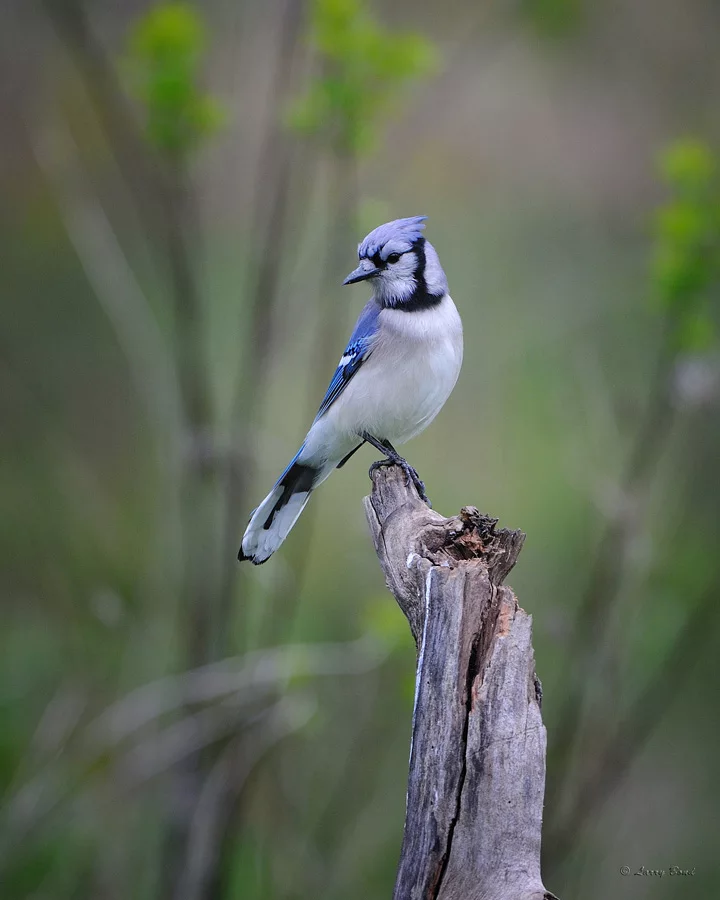 J
Jay
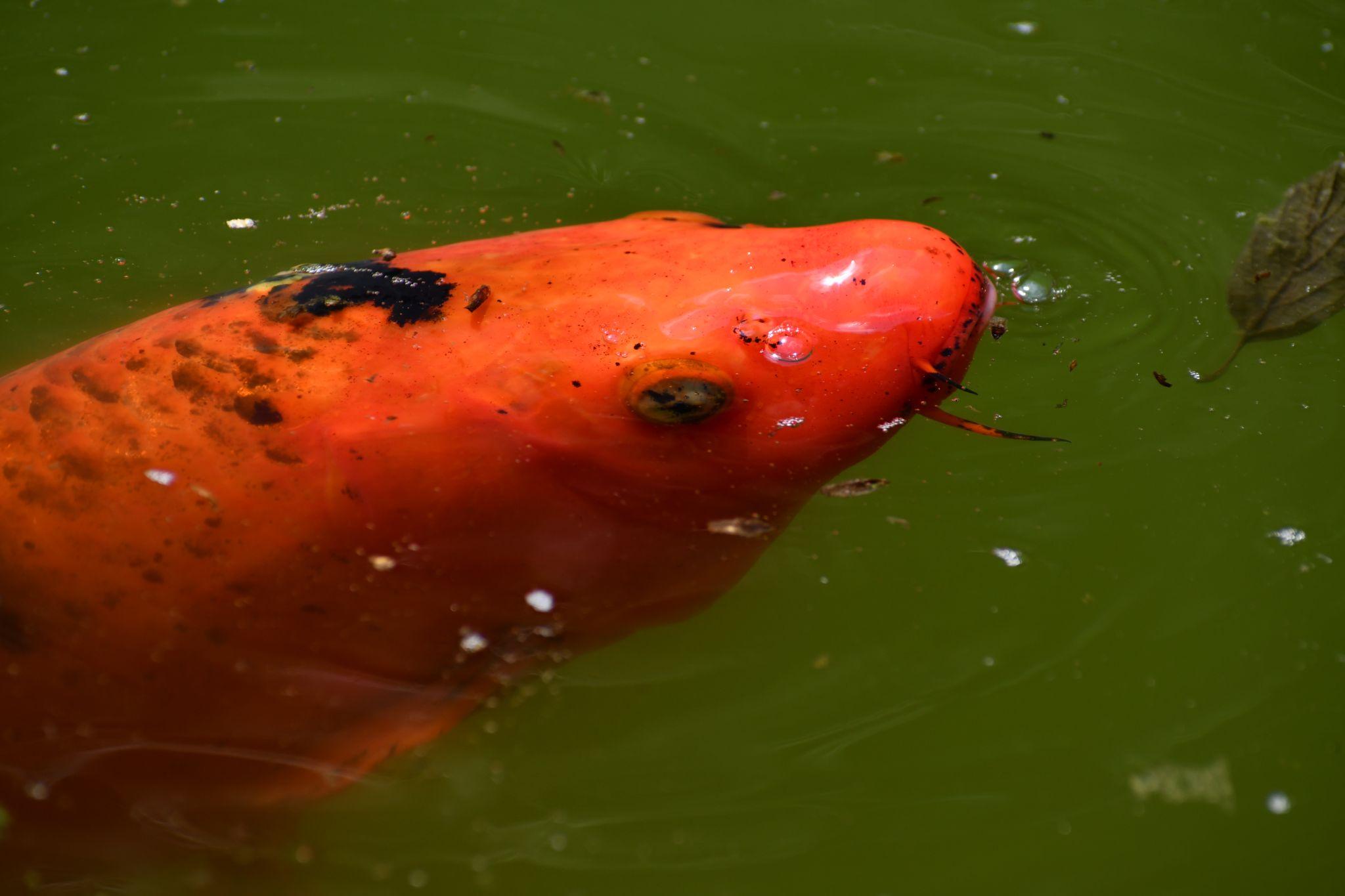 K
Koi
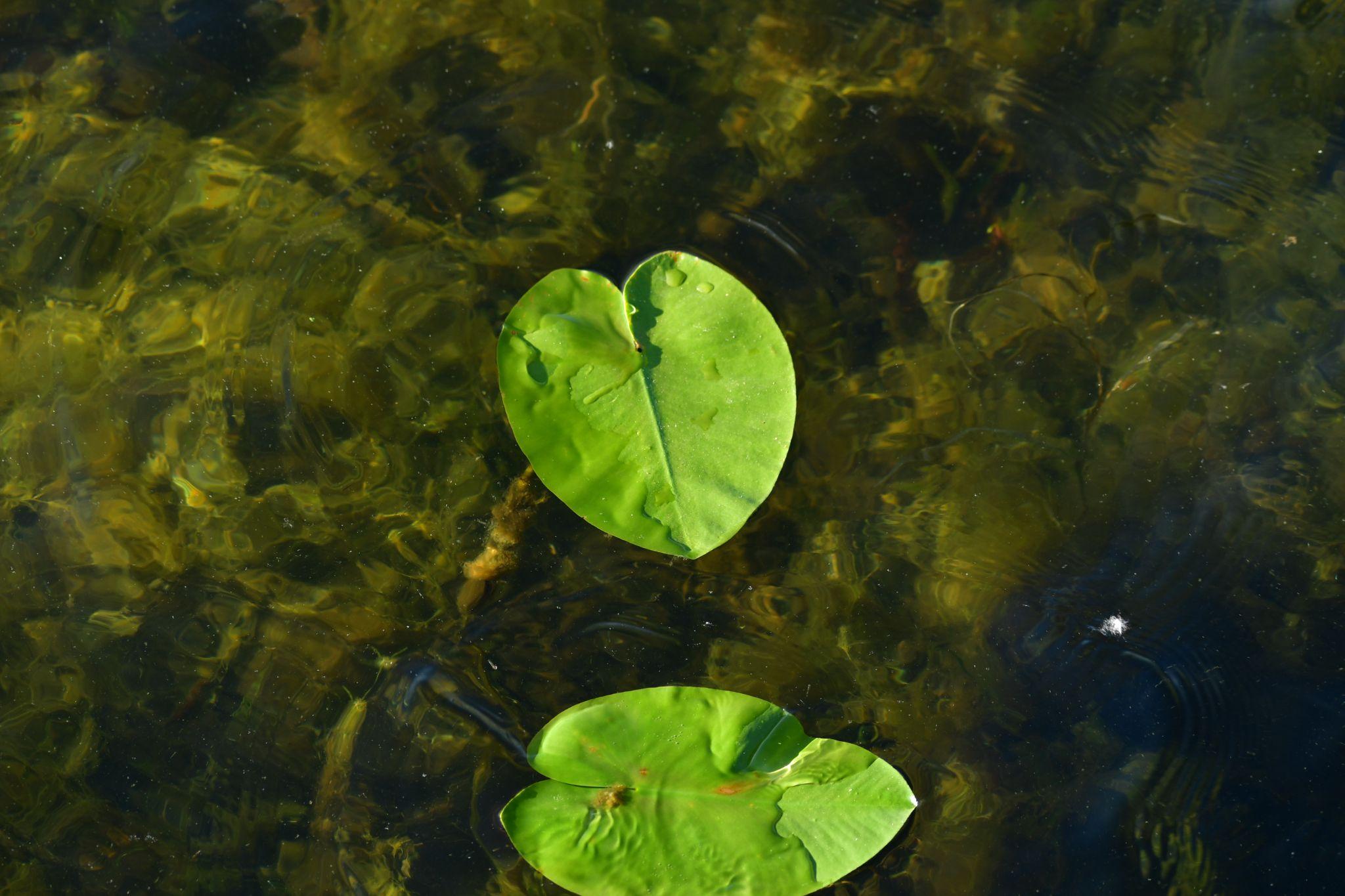 L
Lily pad
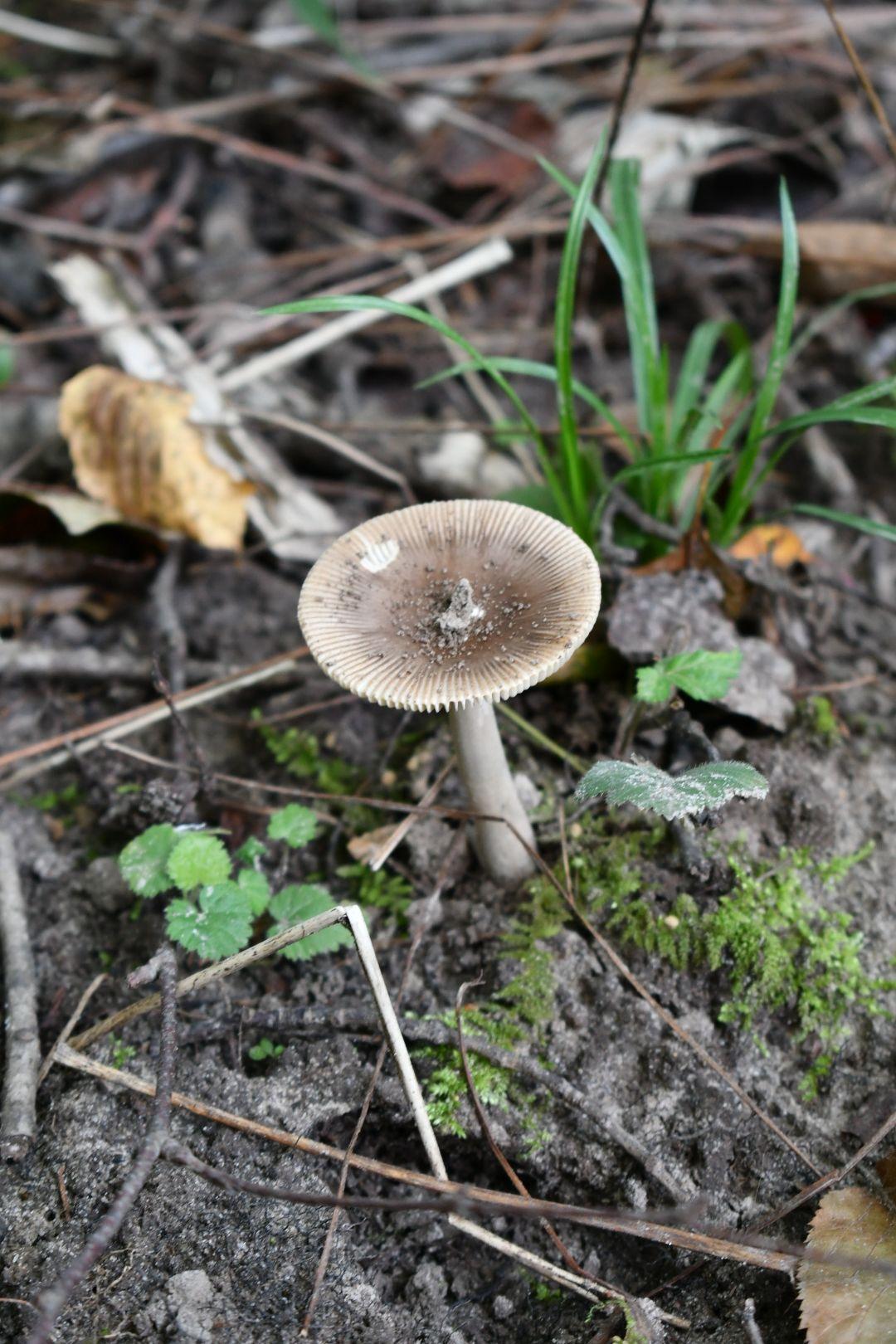 M
Mushroom
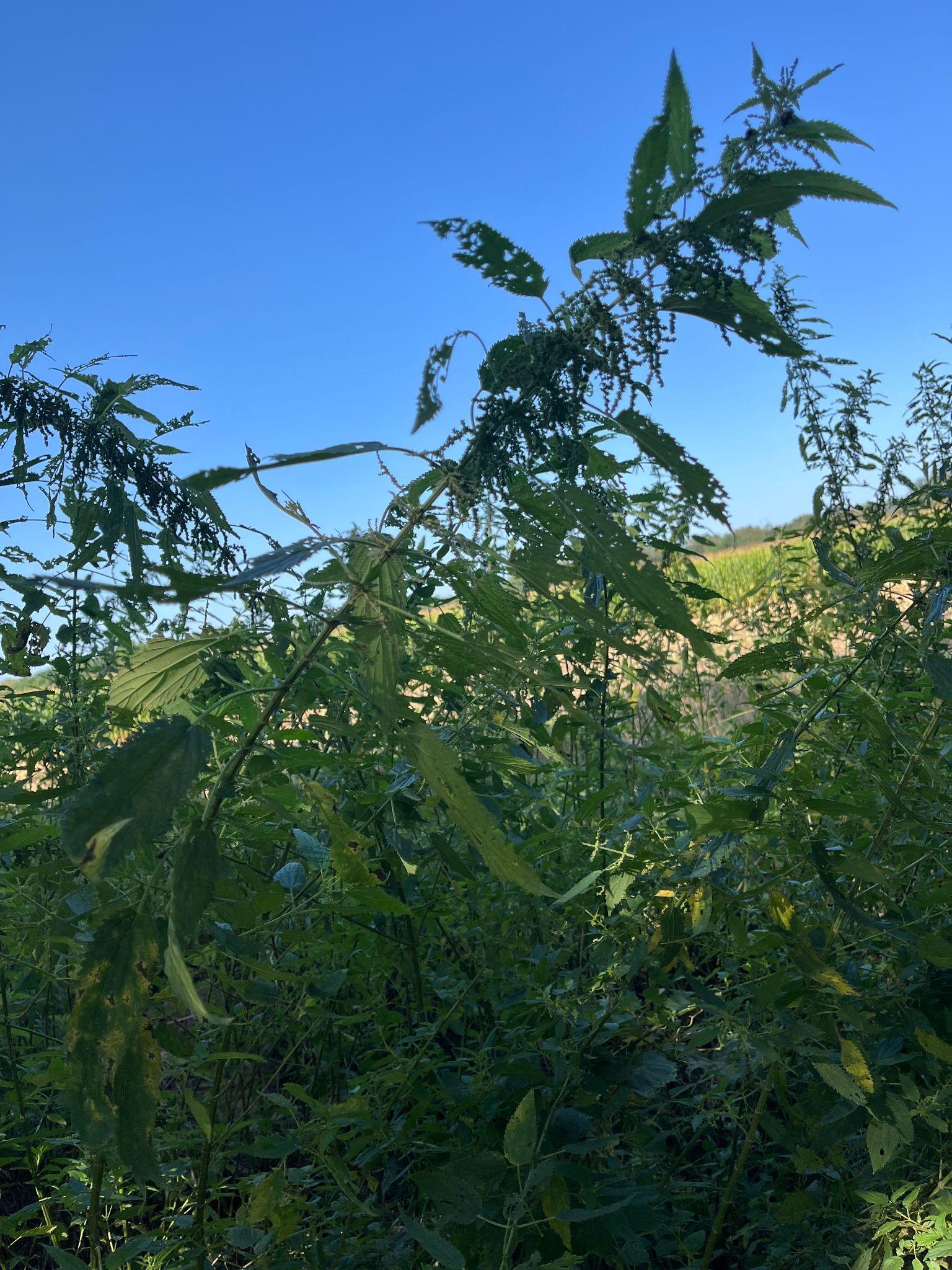 N
Nettles
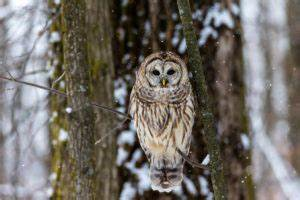 O
Owl
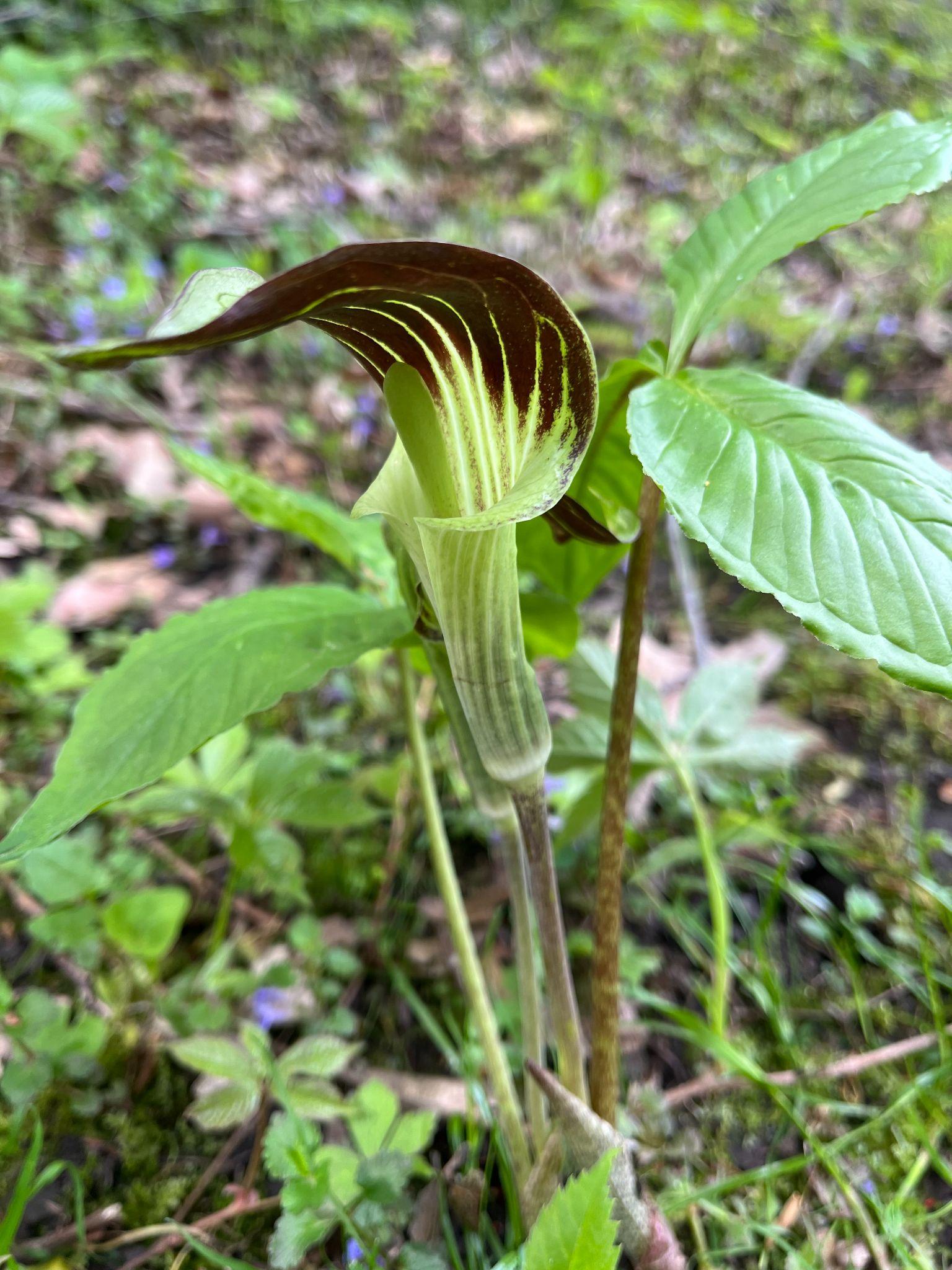 P
Pitcher Plant
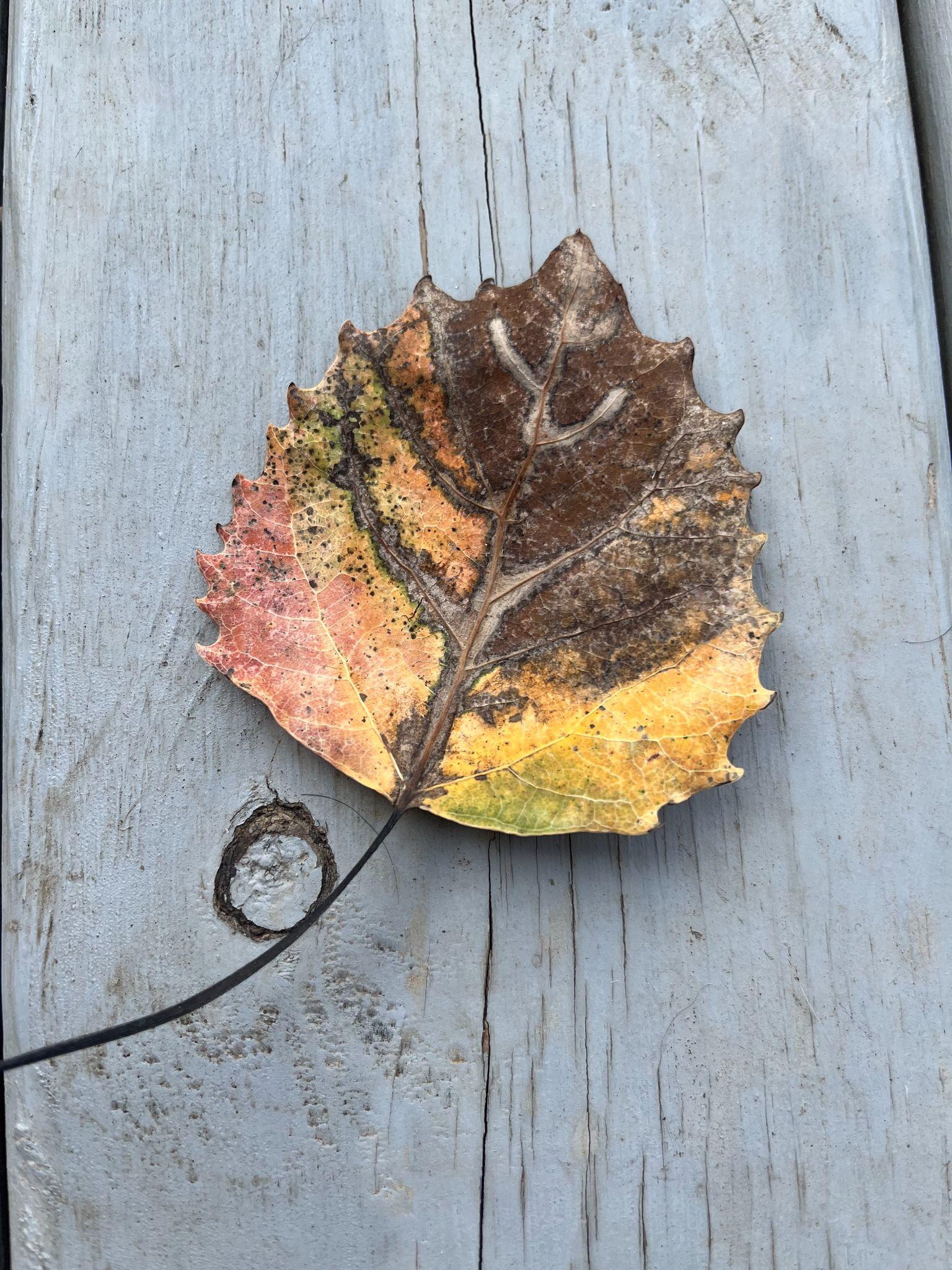 Q
Quaking Aspen
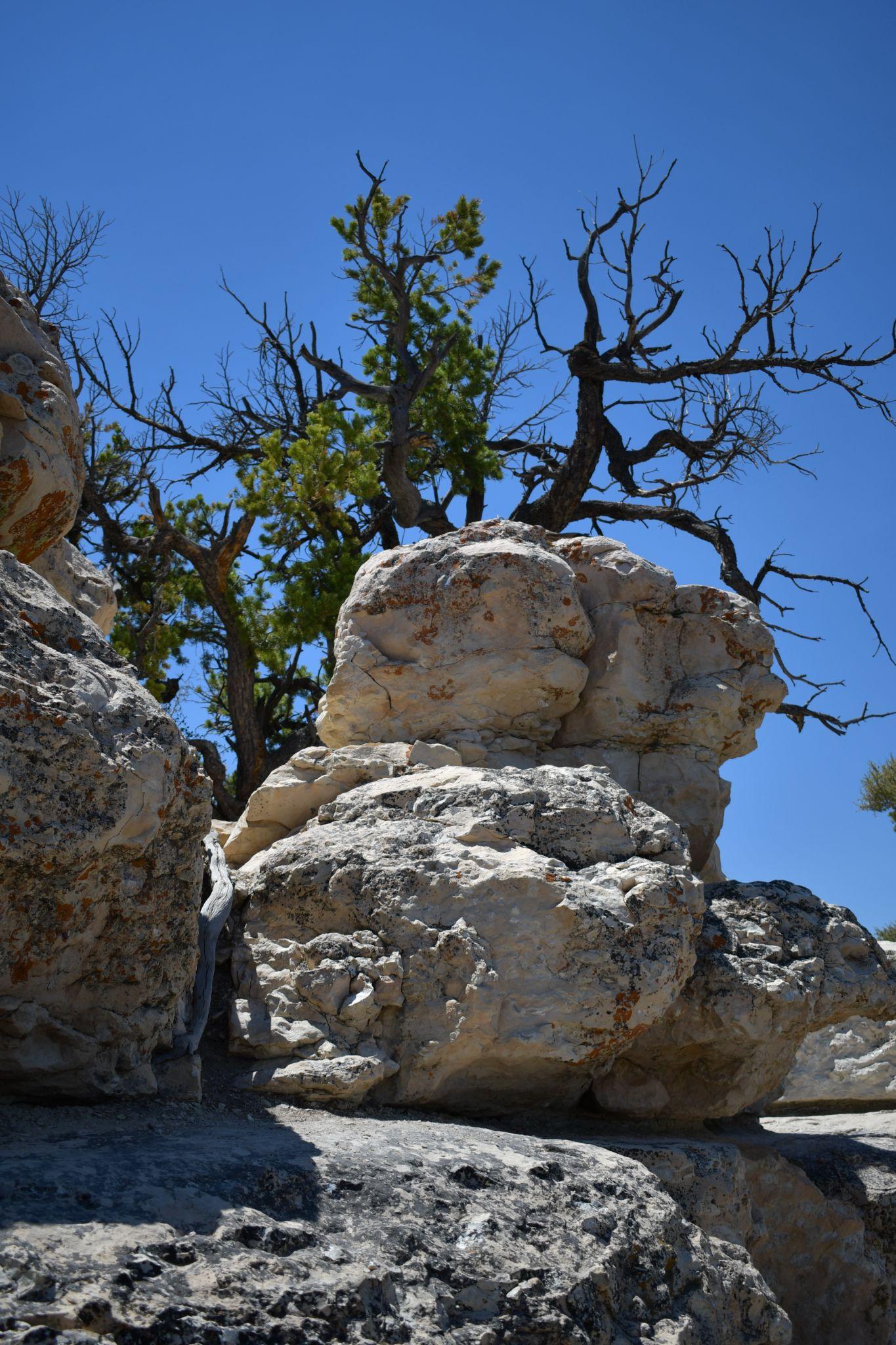 R
Rocks
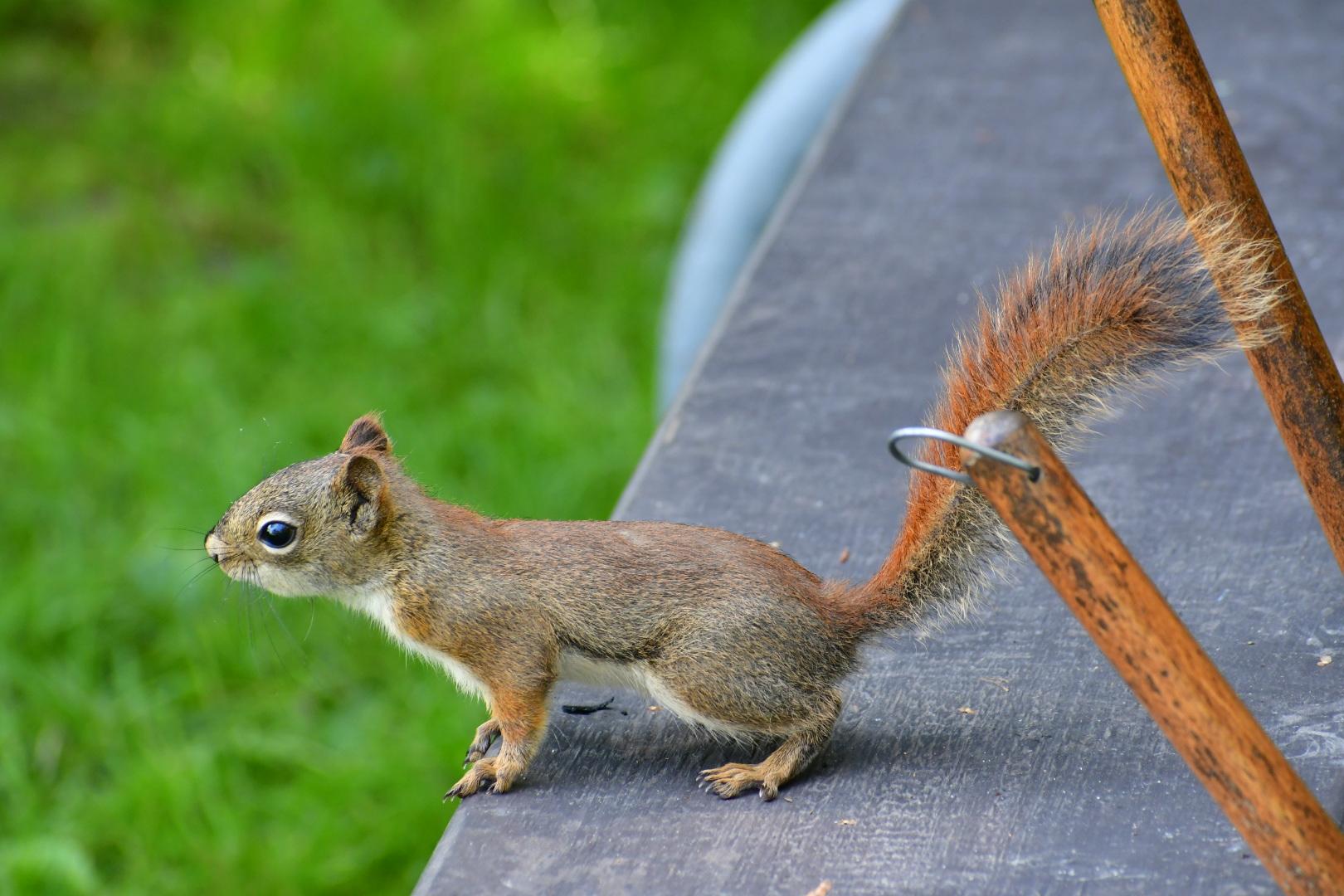 S
Squirrel
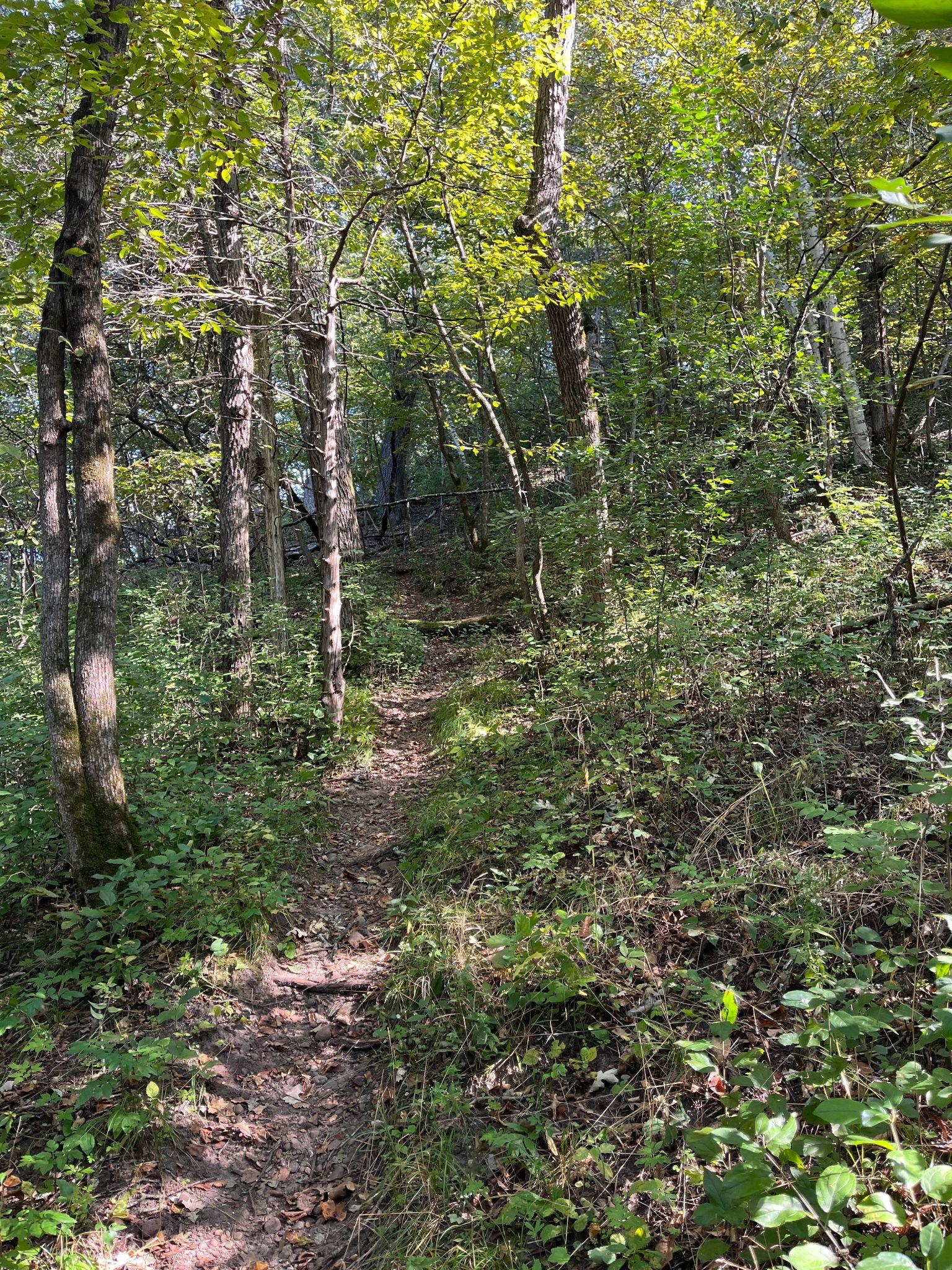 Trail
T
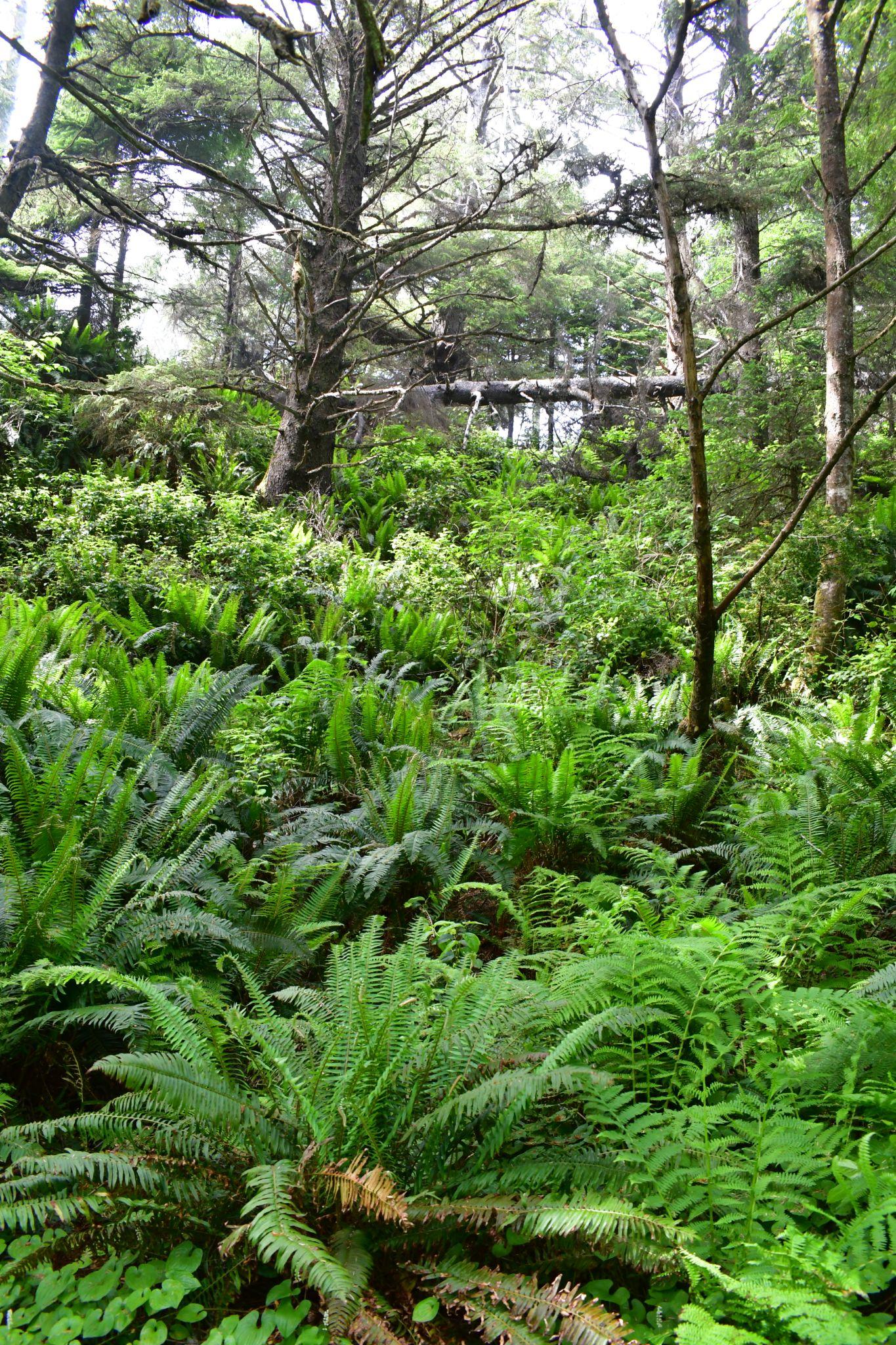 U
Undergrowth
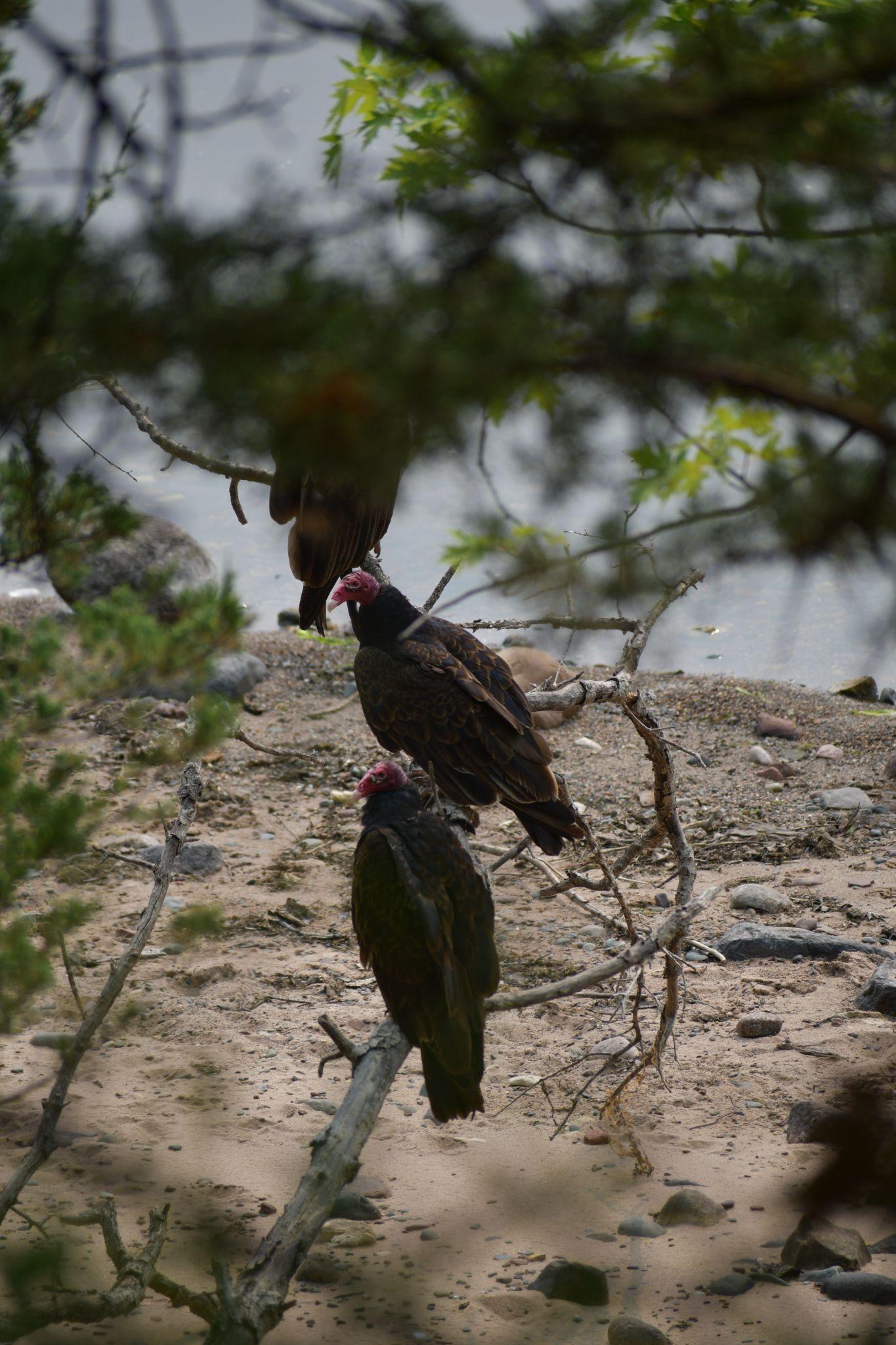 V
Vulture
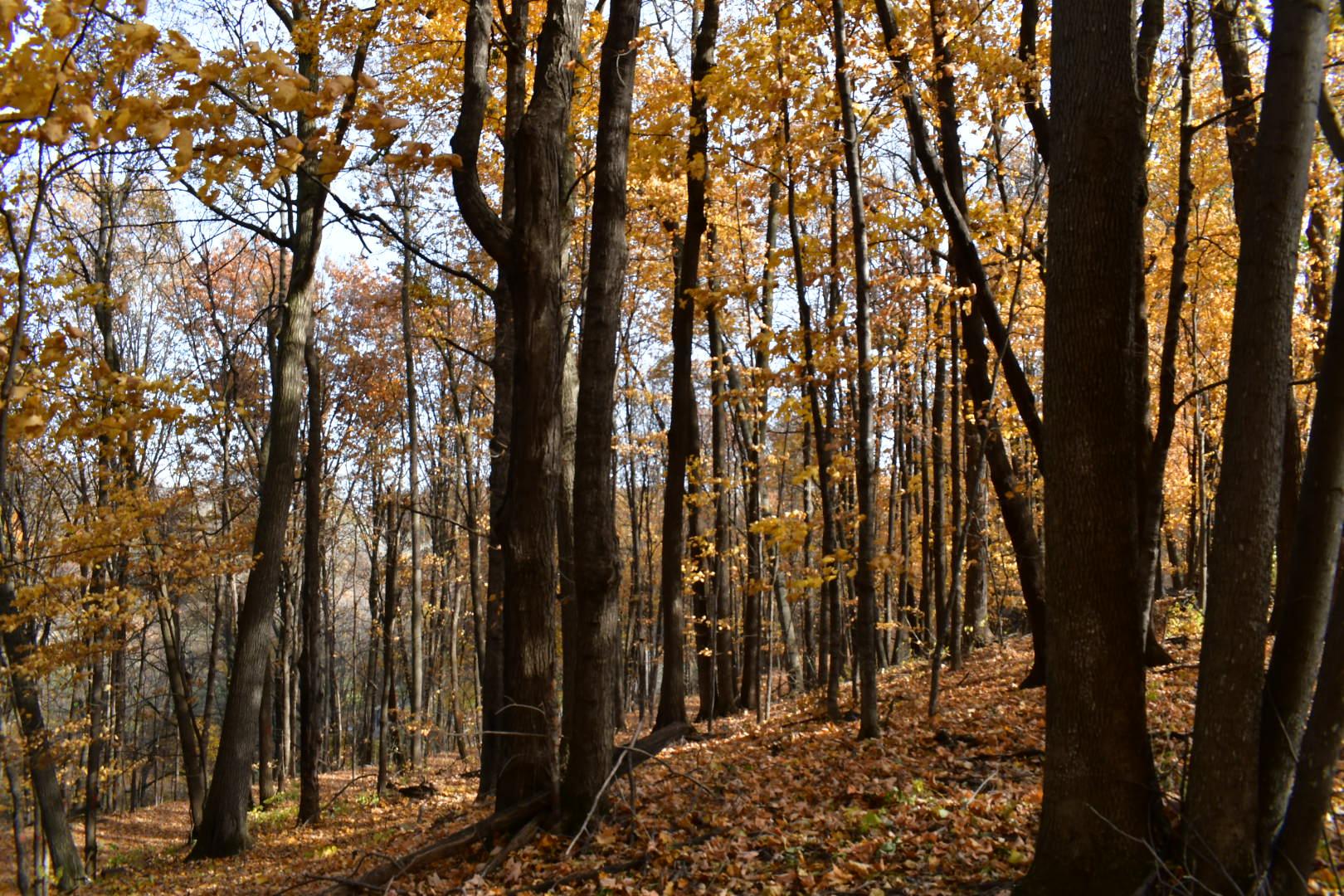 W
Woods
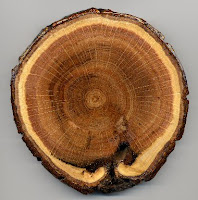 X
Xylem
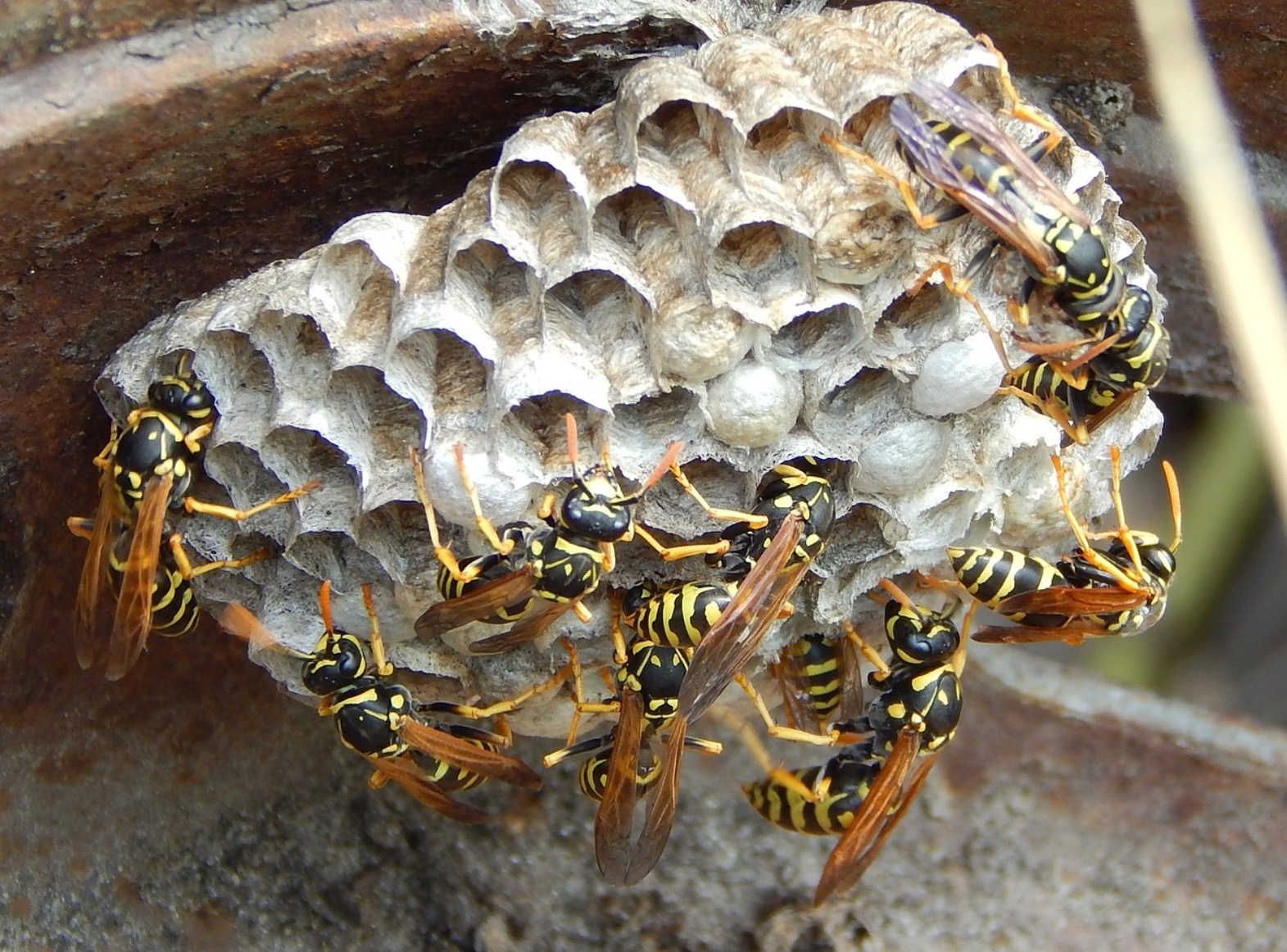 Y
Yellowjacket
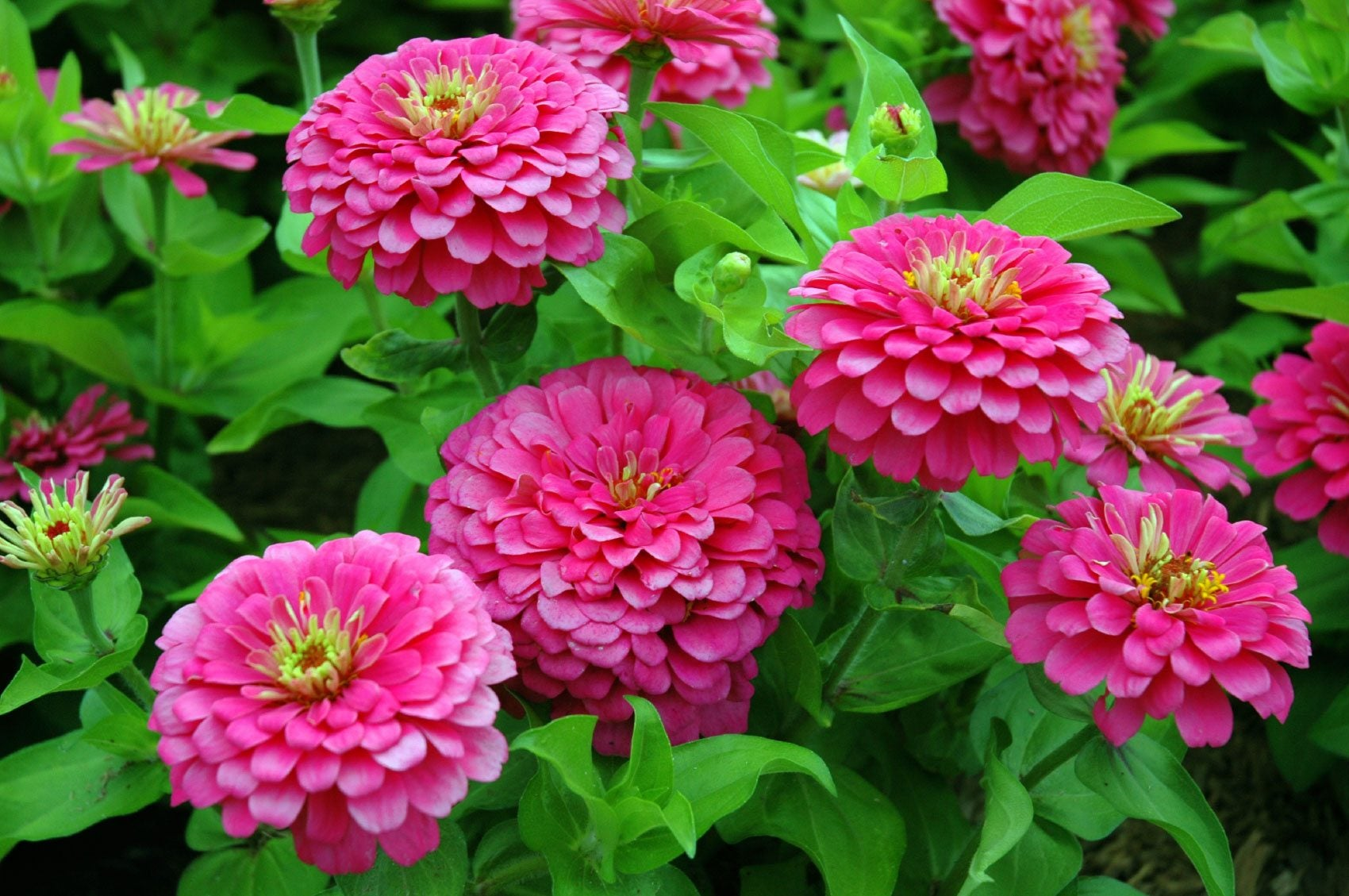 Z
Zinnia